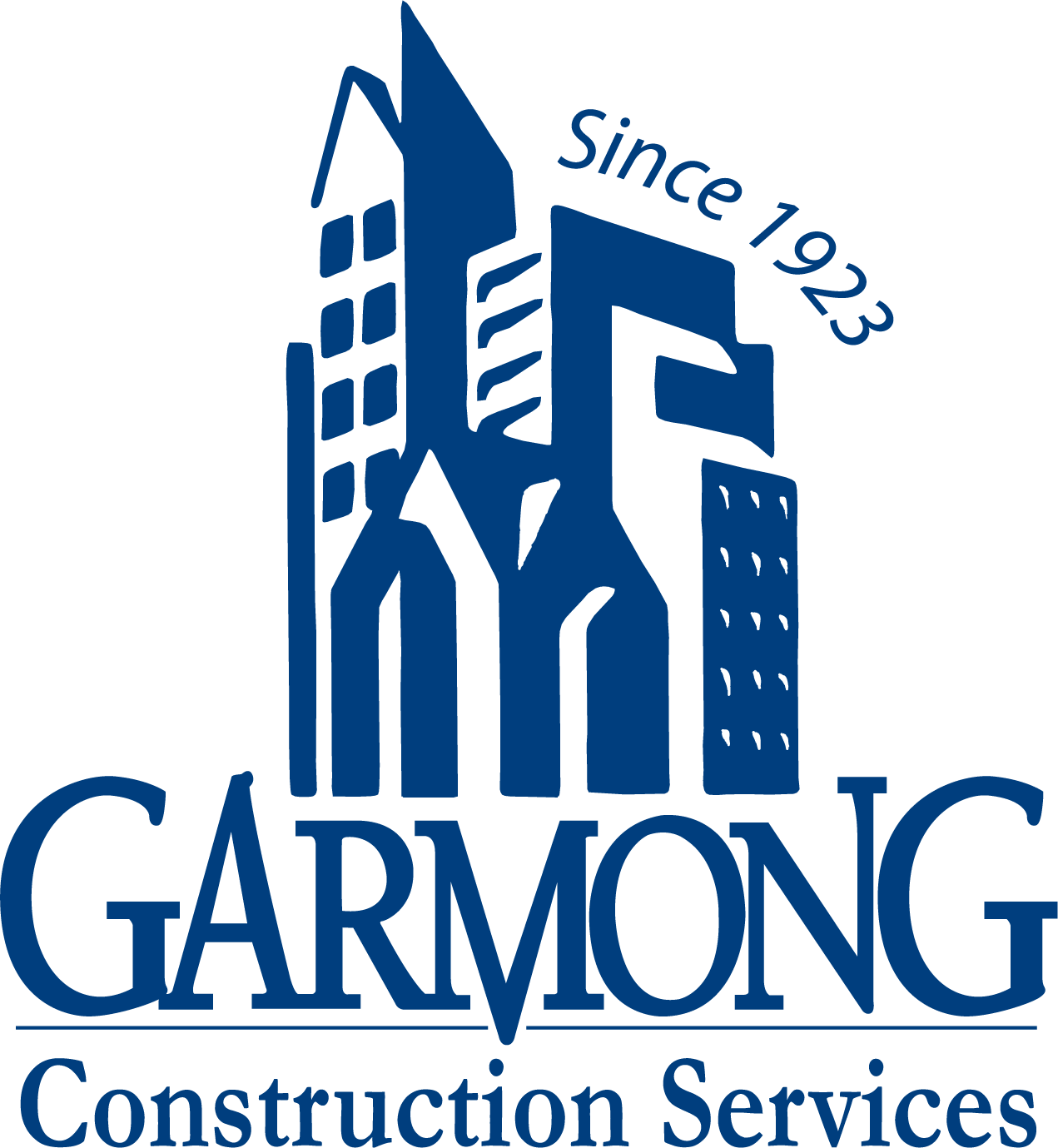 TERRE HAUTE CONVENTION CENTER
	CONSTRUCTION UPDATE
JUNE 2020
RECENT PROGRESS
Phase One Utilities 
Sanitary sewer
Grease trap
Storm sewer
Electrical conduits
Transformer bases
Gas service
Installation of HGI signage on VCSC lots
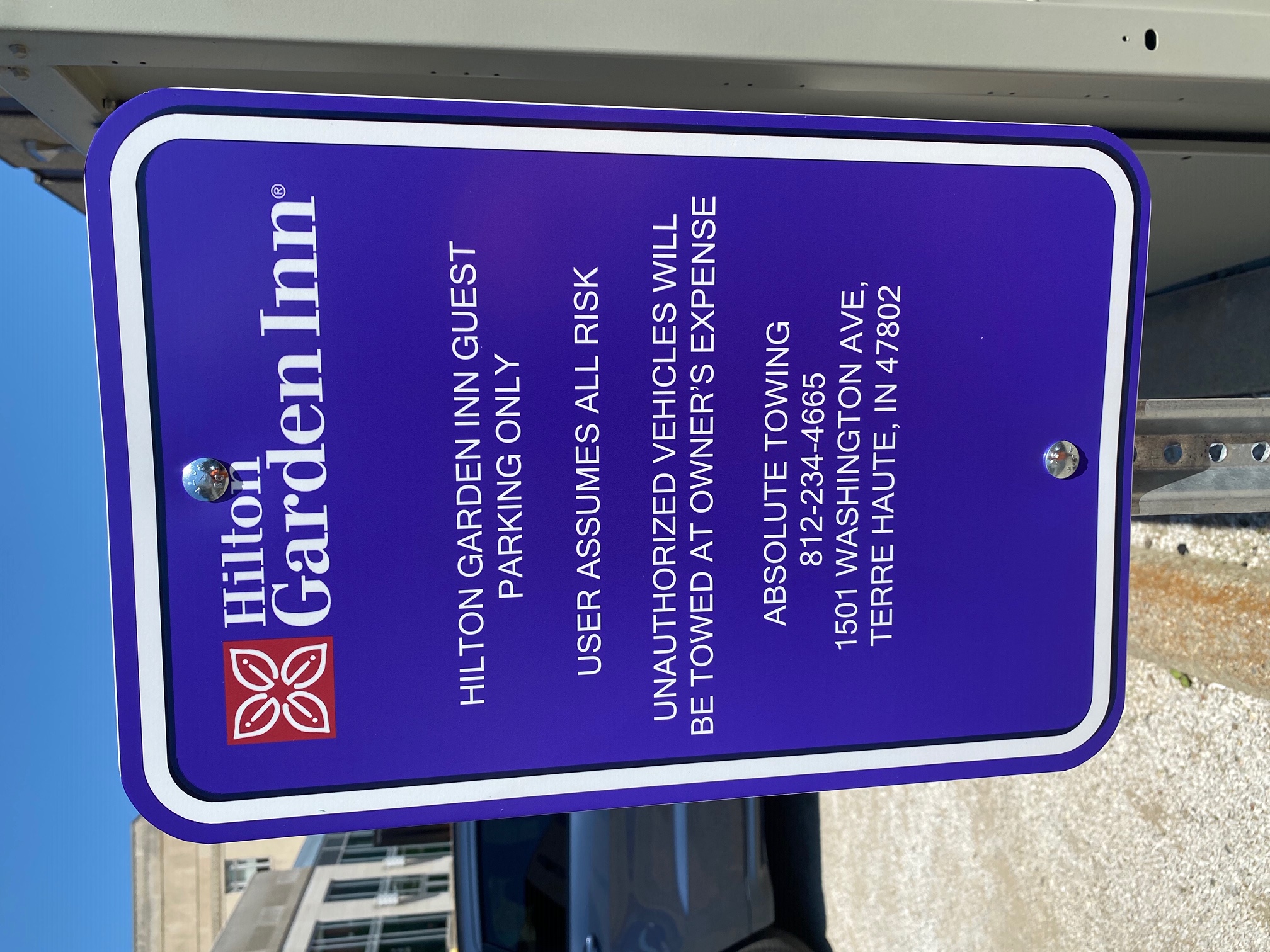 RECENT PROGRESS – Plan View
RECENT PROGRESS – Plan View
RECENT PROGRESS – Sanitary Sewer
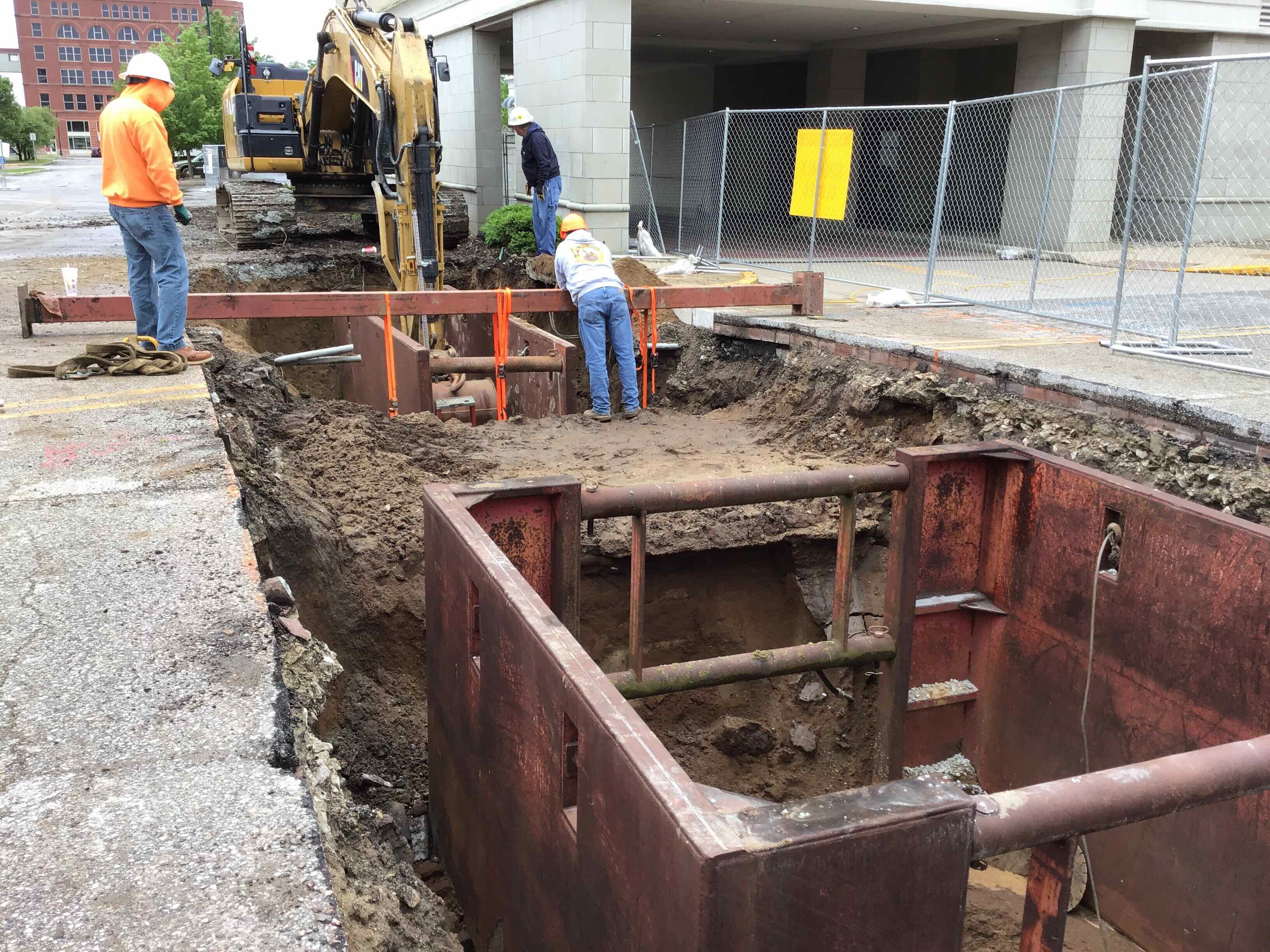 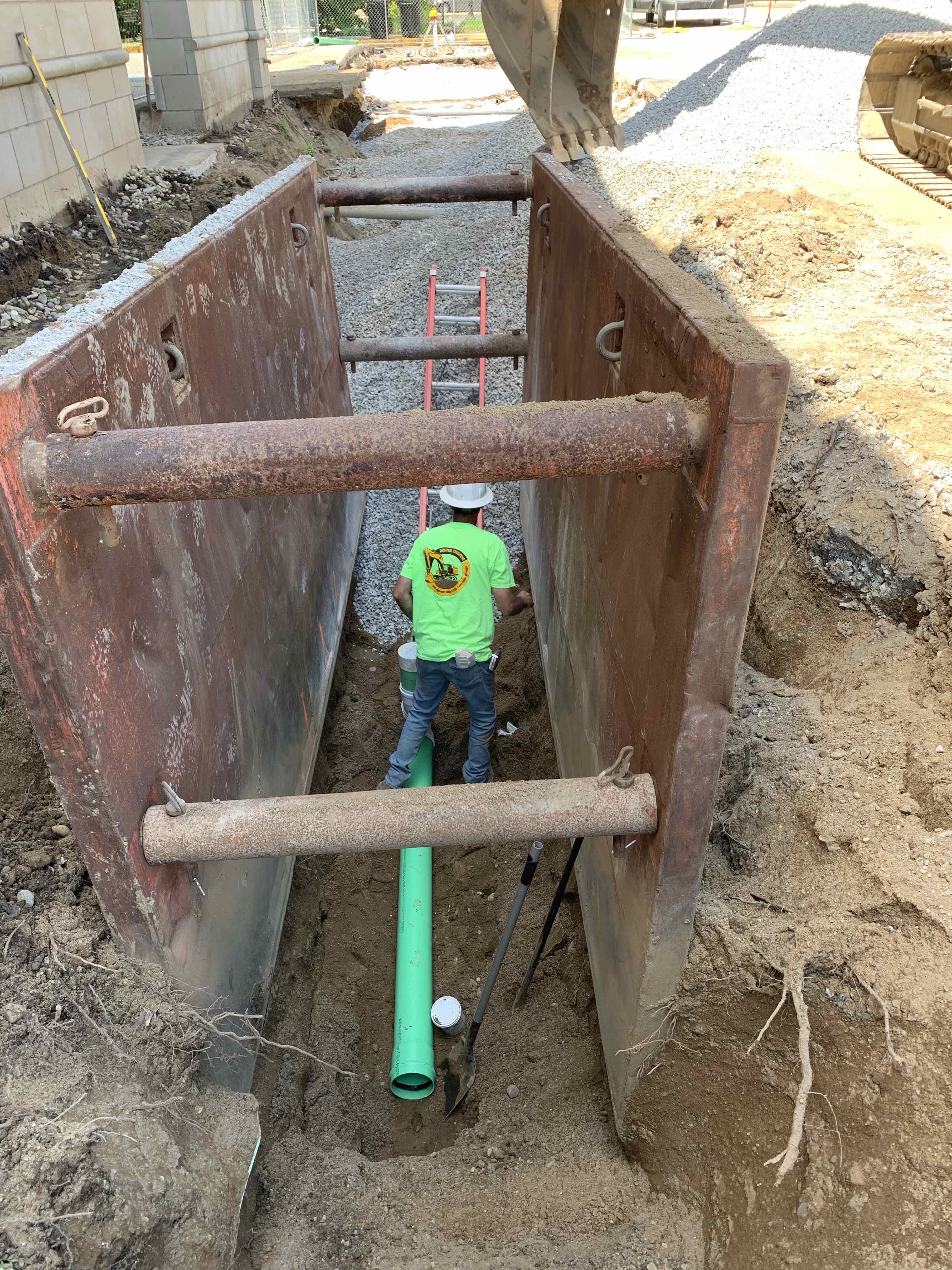 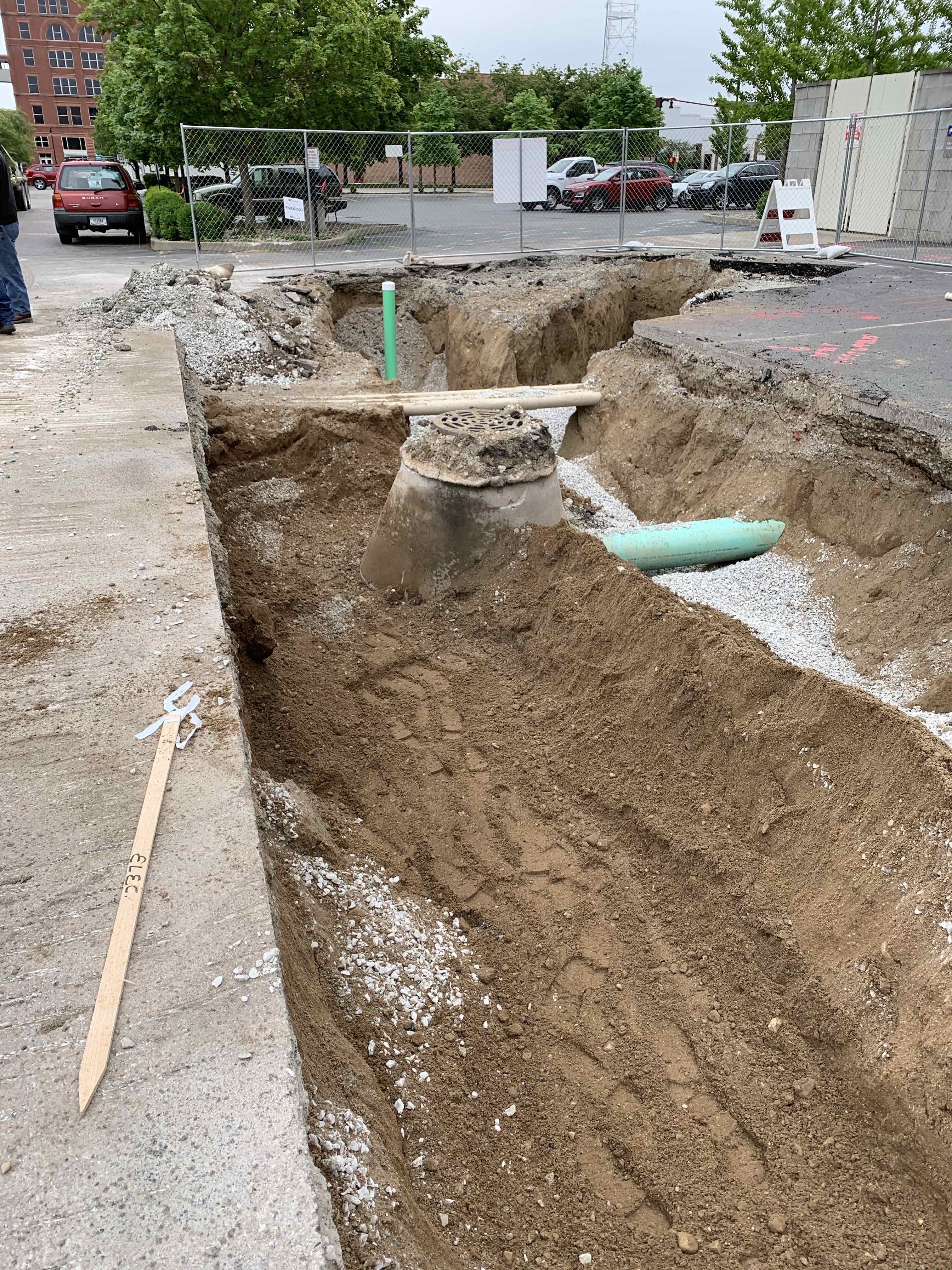 RECENT PROGRESS – Electrical Conduits
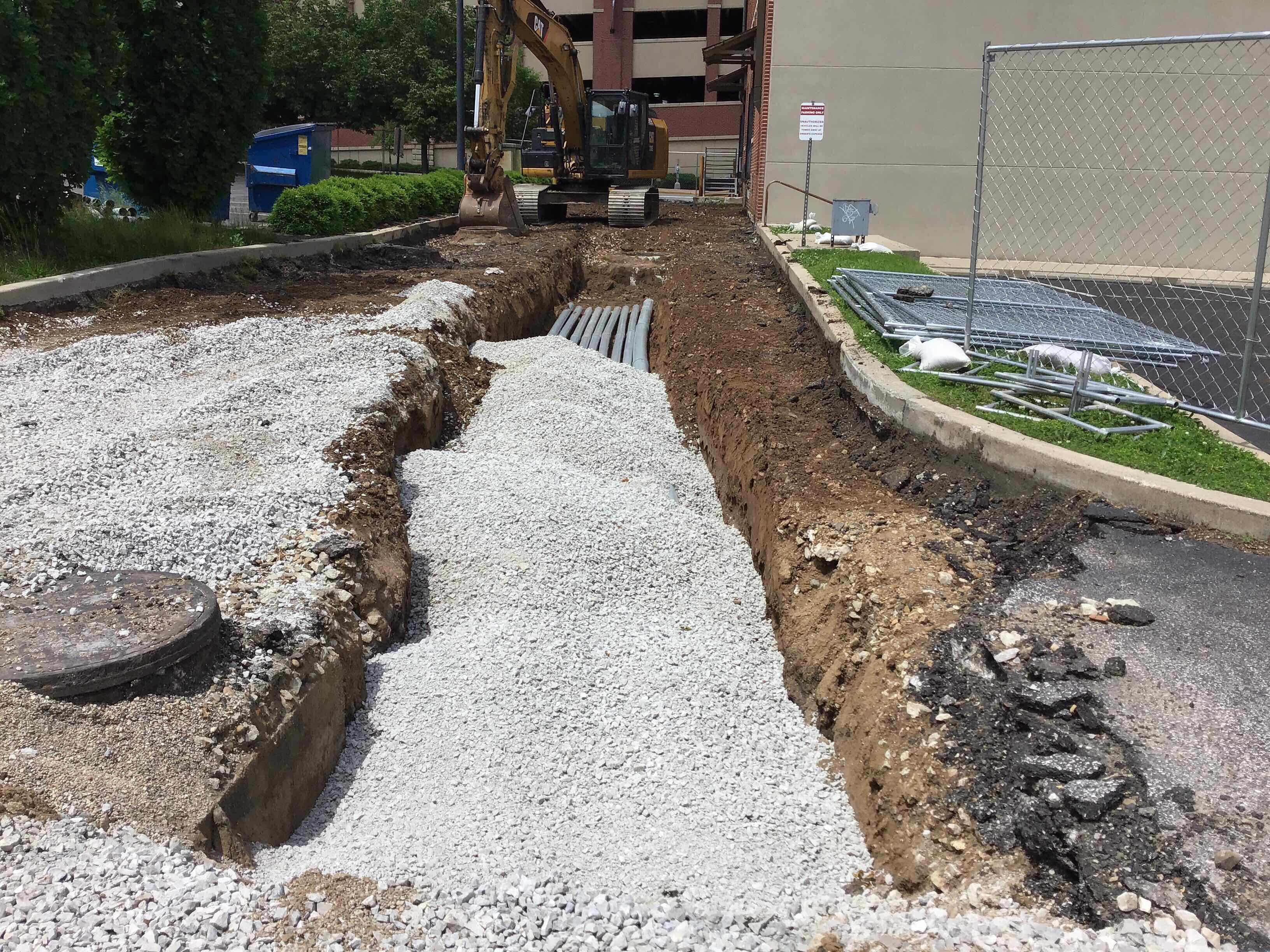 RECENT PROGRESS – Grease Trap
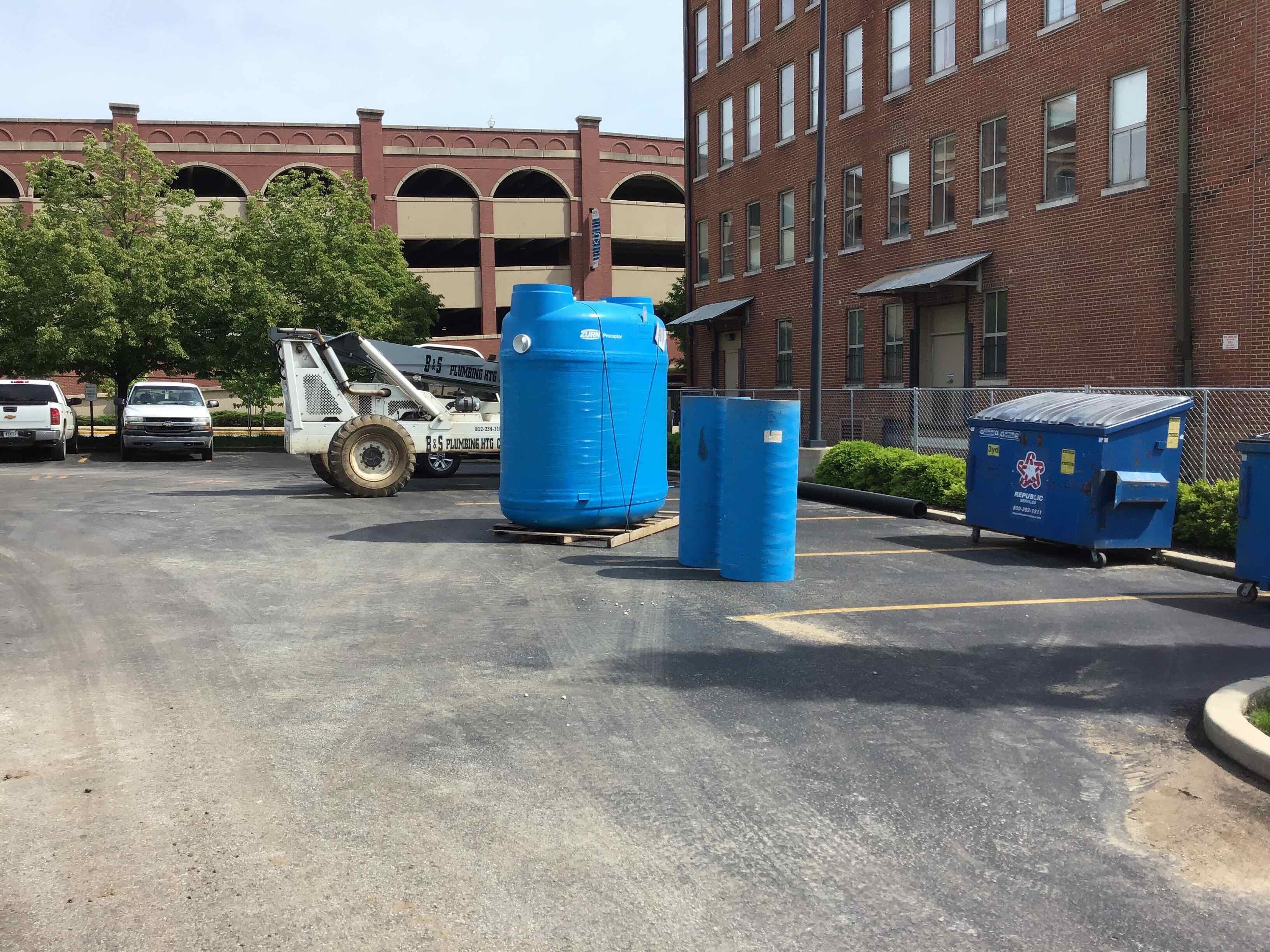 UPCOMING ACTIVITIES
Continuation of utility installations to the east
Installation of Storm Trap on HGI north lot
Restoration of HGI north lot
Closing of 8th Street permanently
UPCOMING ACTIVITIES – Plan View
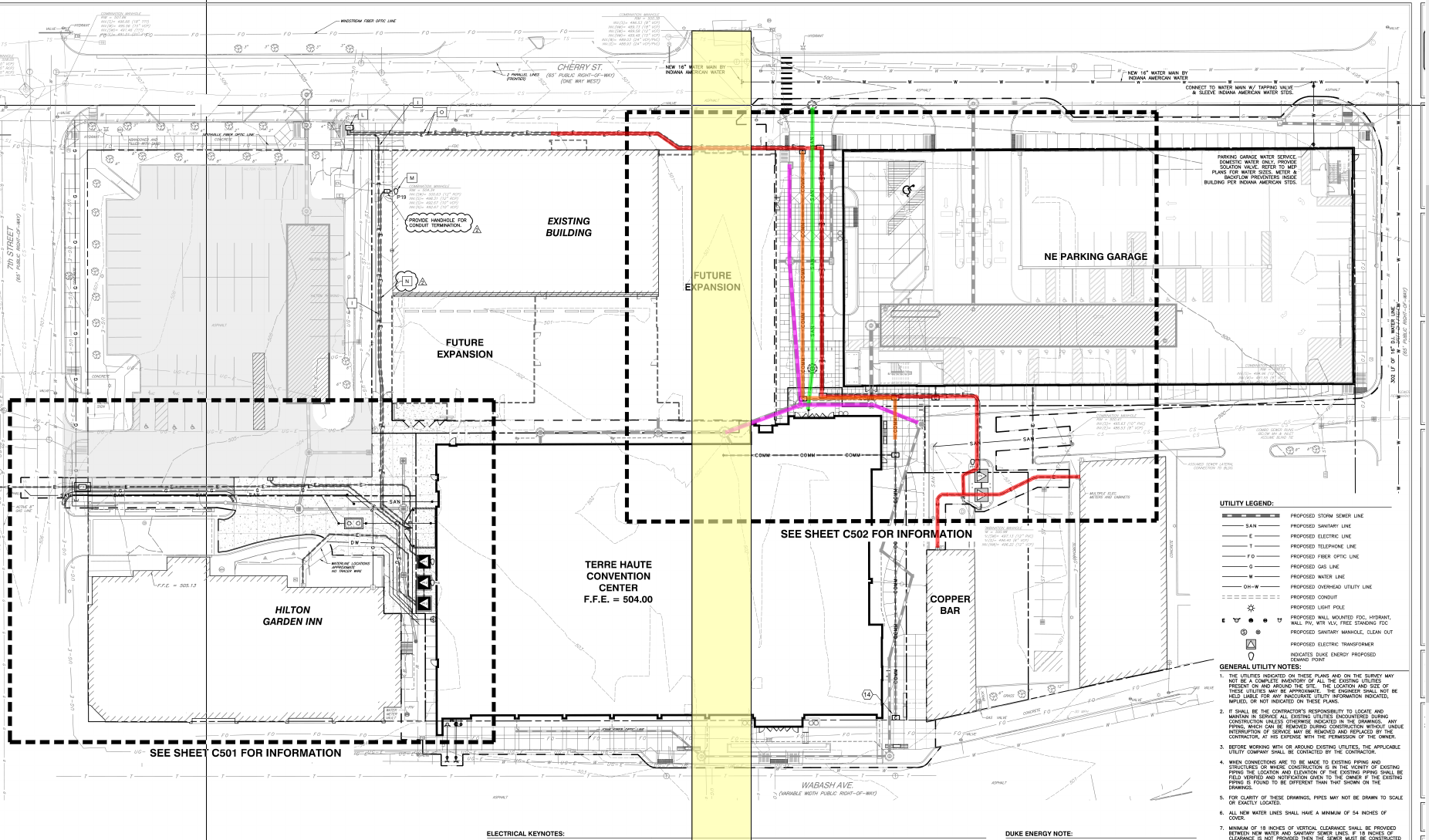 UPCOMING ACTIVITIES – Plan View
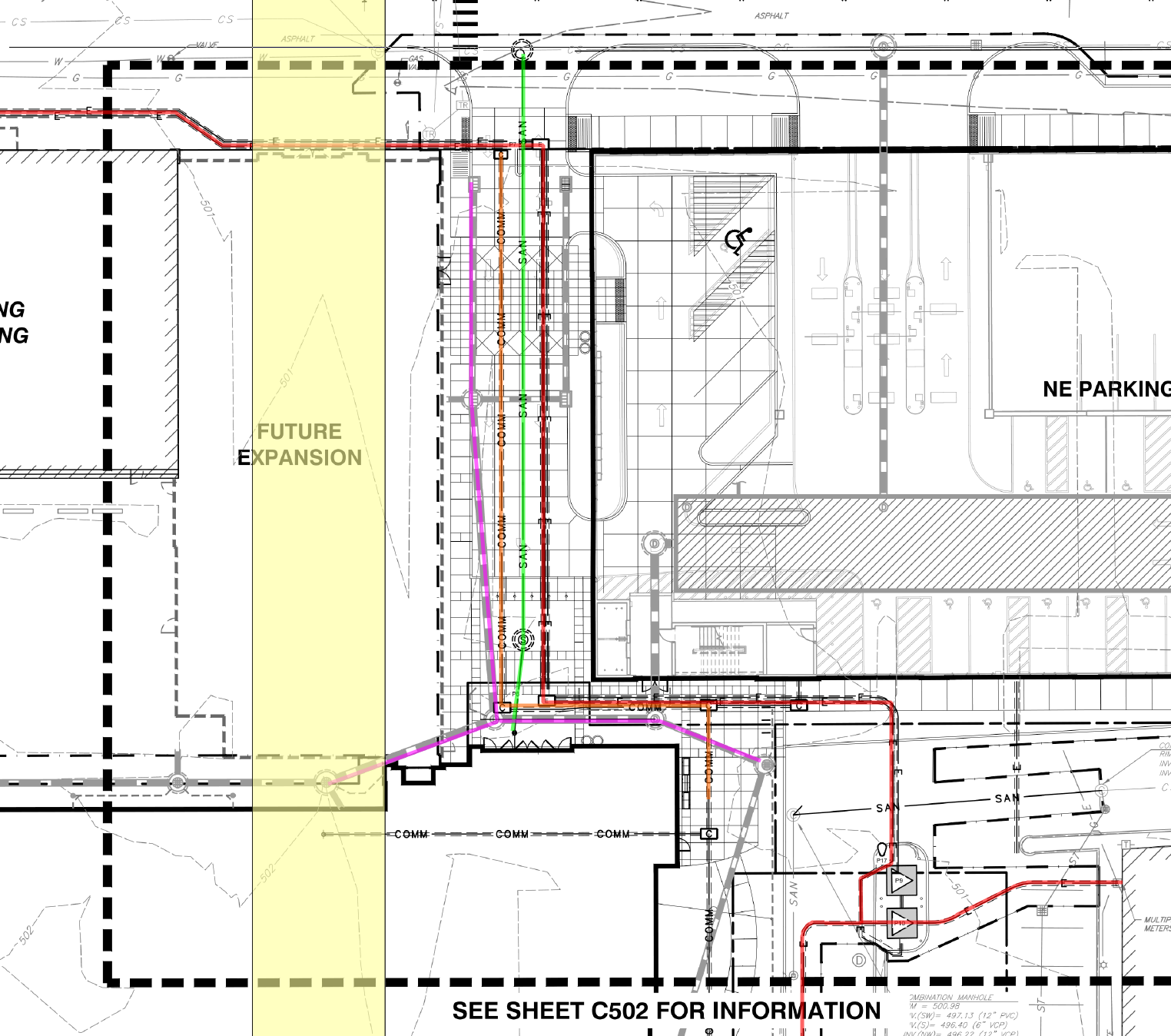 STORM TRAPS
WHAT IS A STORM TRAP?
Storm Trap is the manufacturer’s name
Underground storm water containment & discharge system
Provides storm drainage solutions where retention ponds or discharging off-site is not feasible 

HGI north lot: 		25’ x 100’ x 9’
CC parking garage: 	25’ x 150’ x 9’
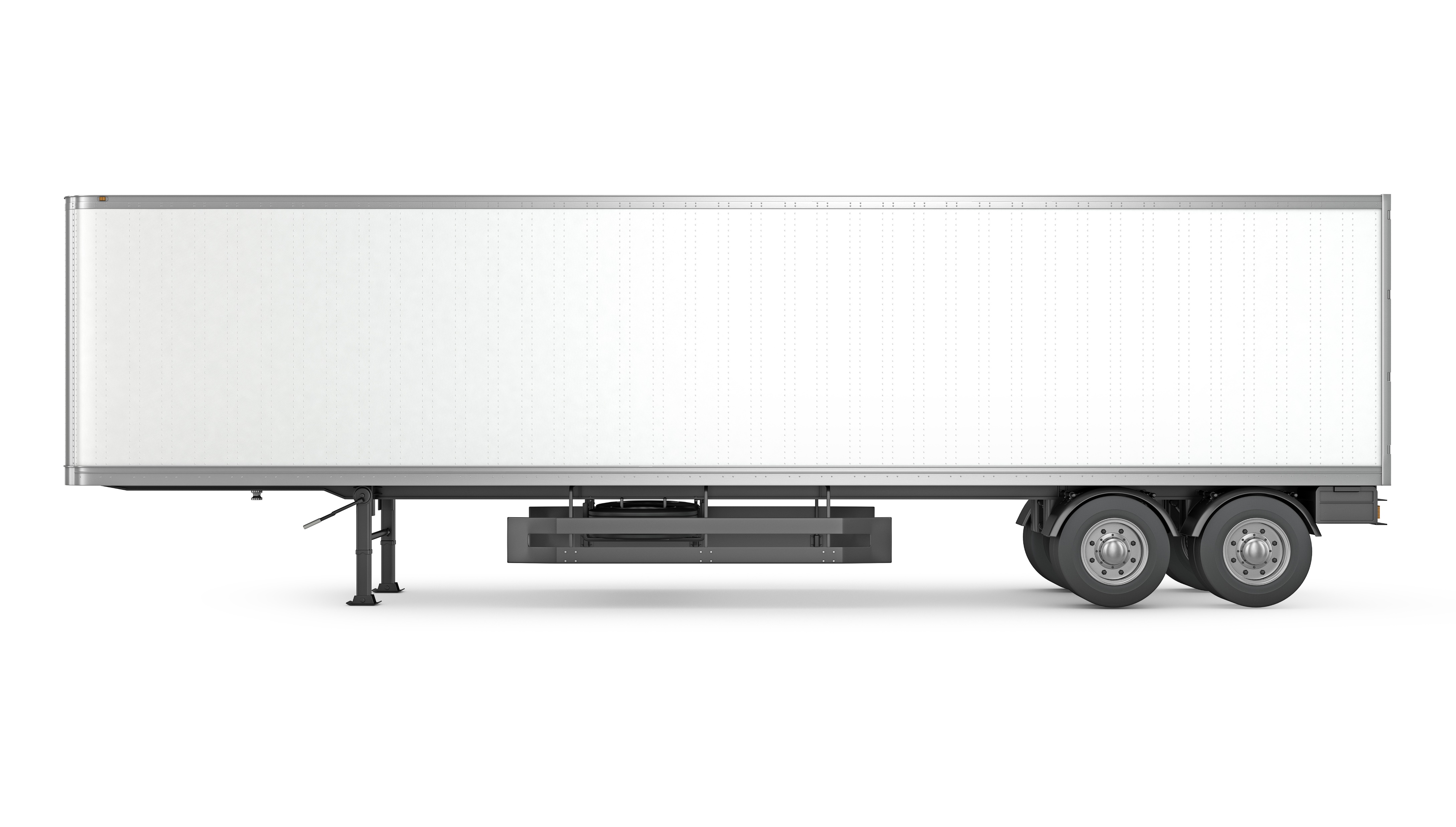 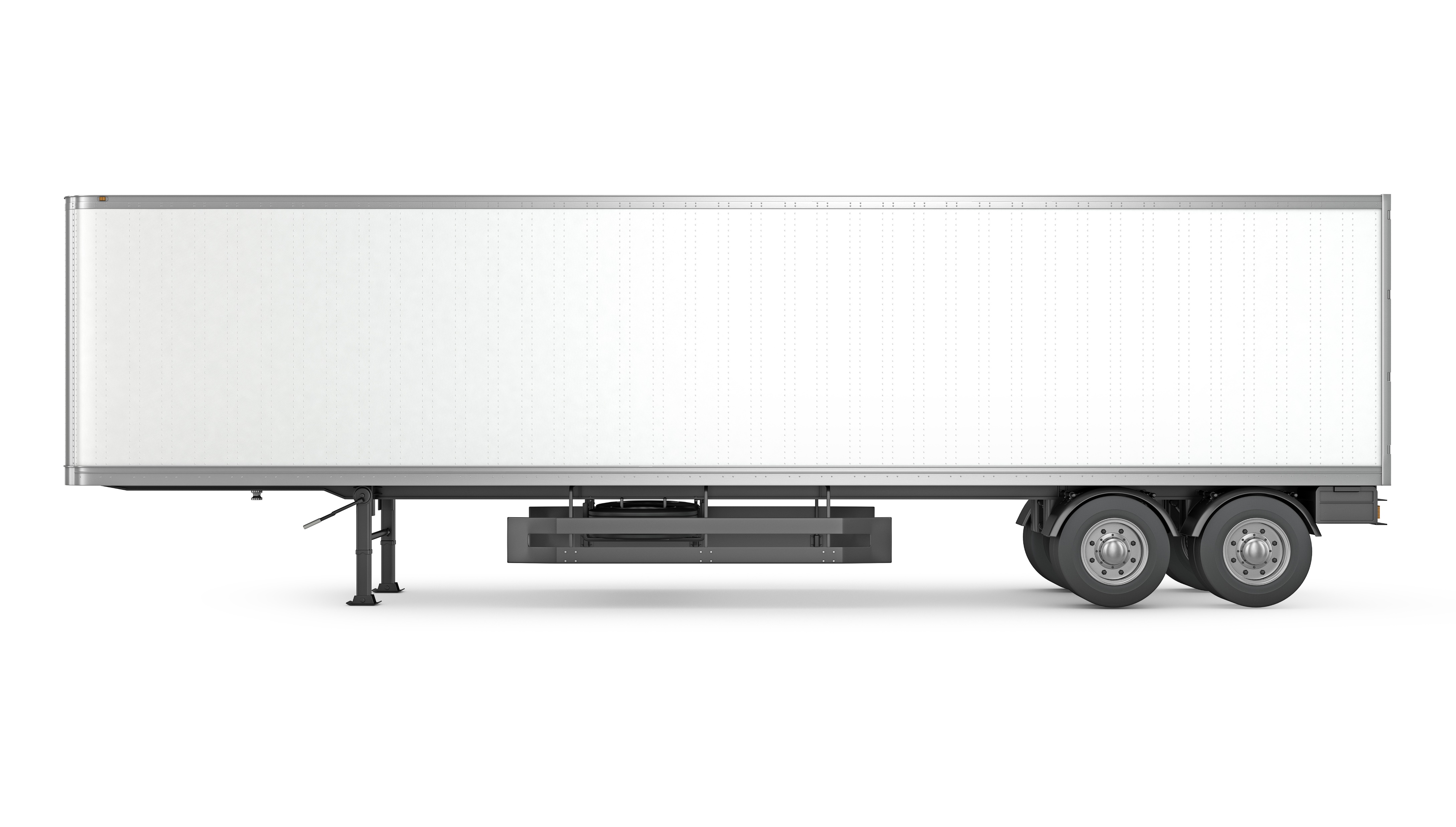 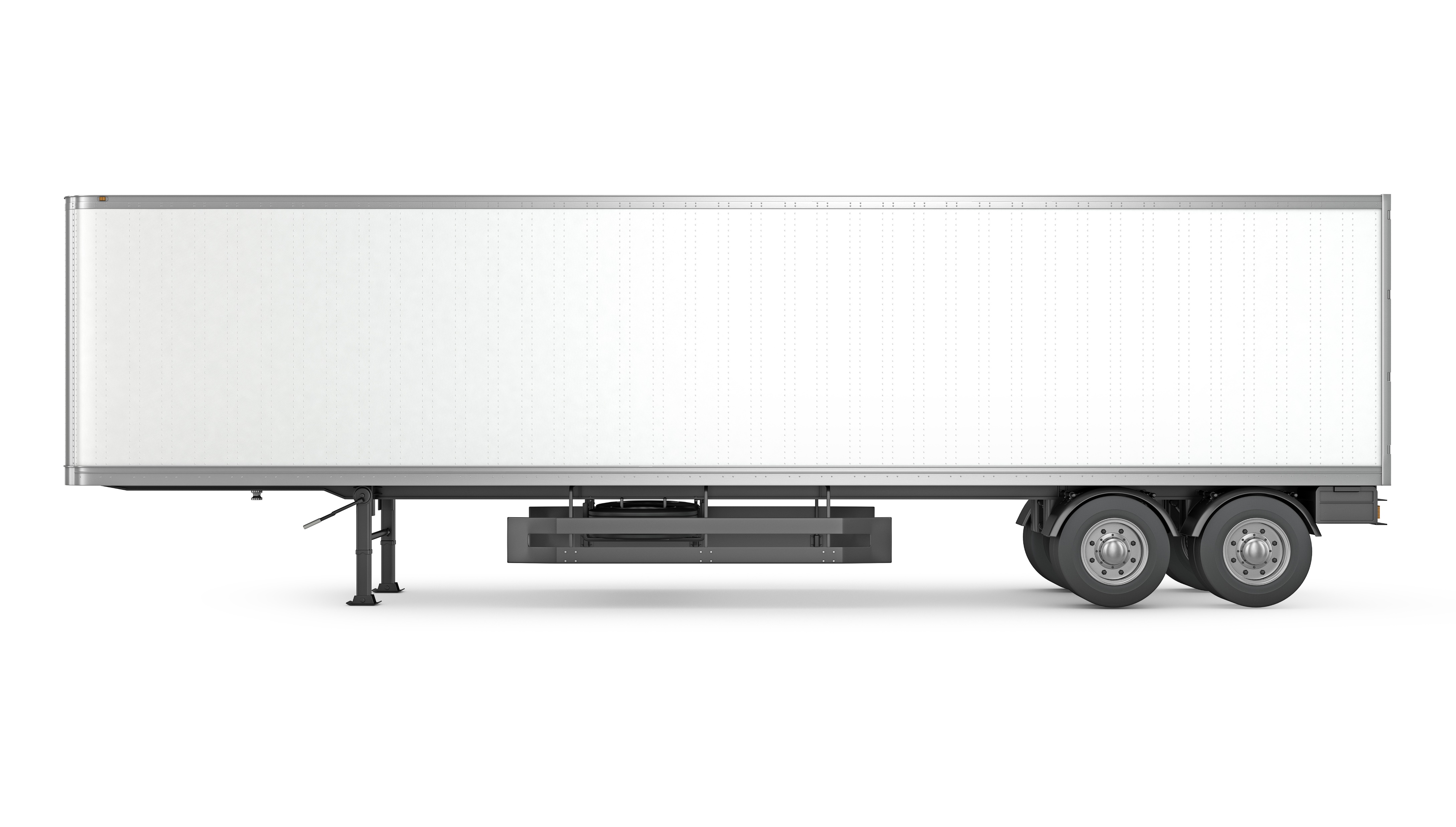 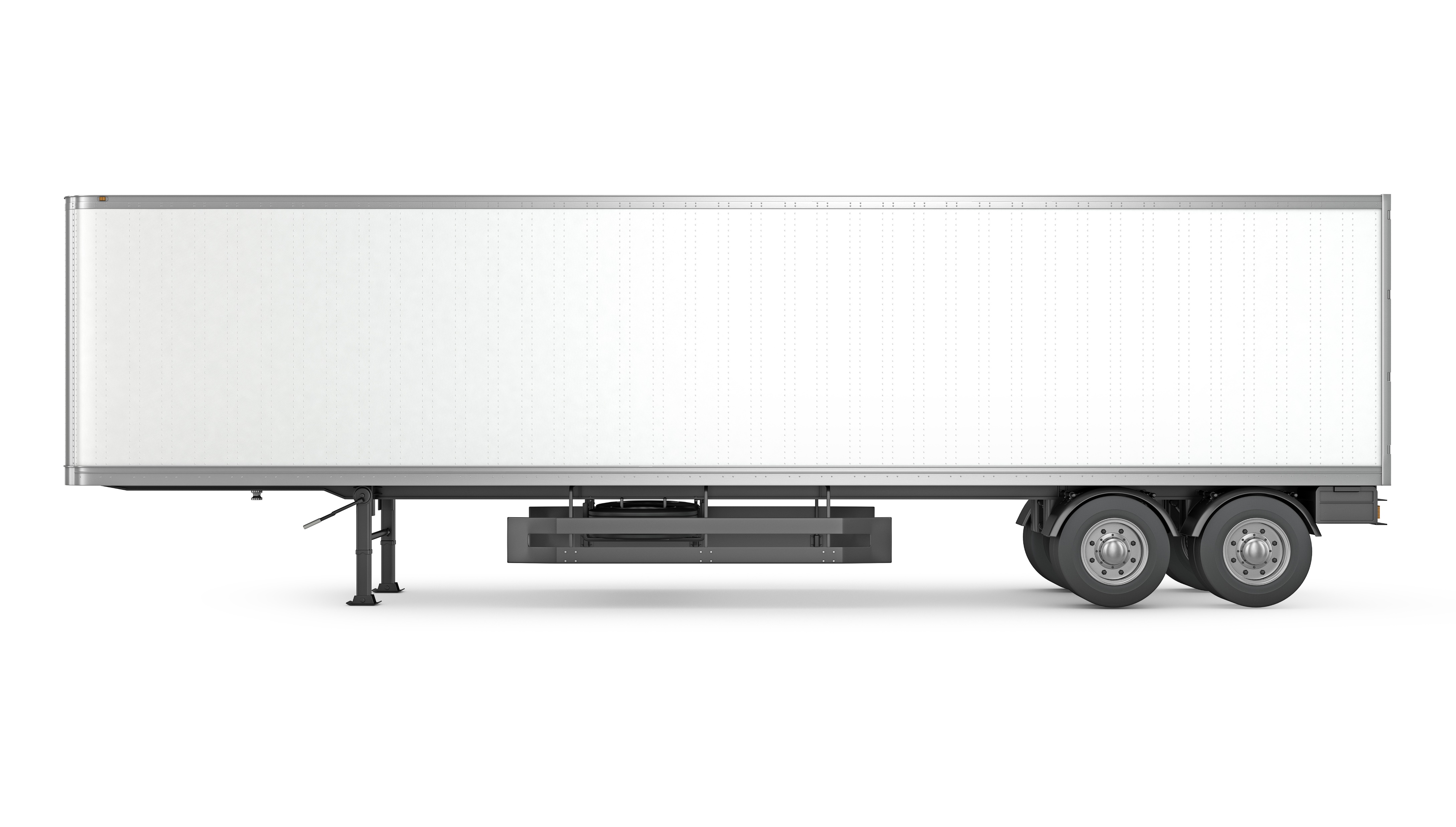 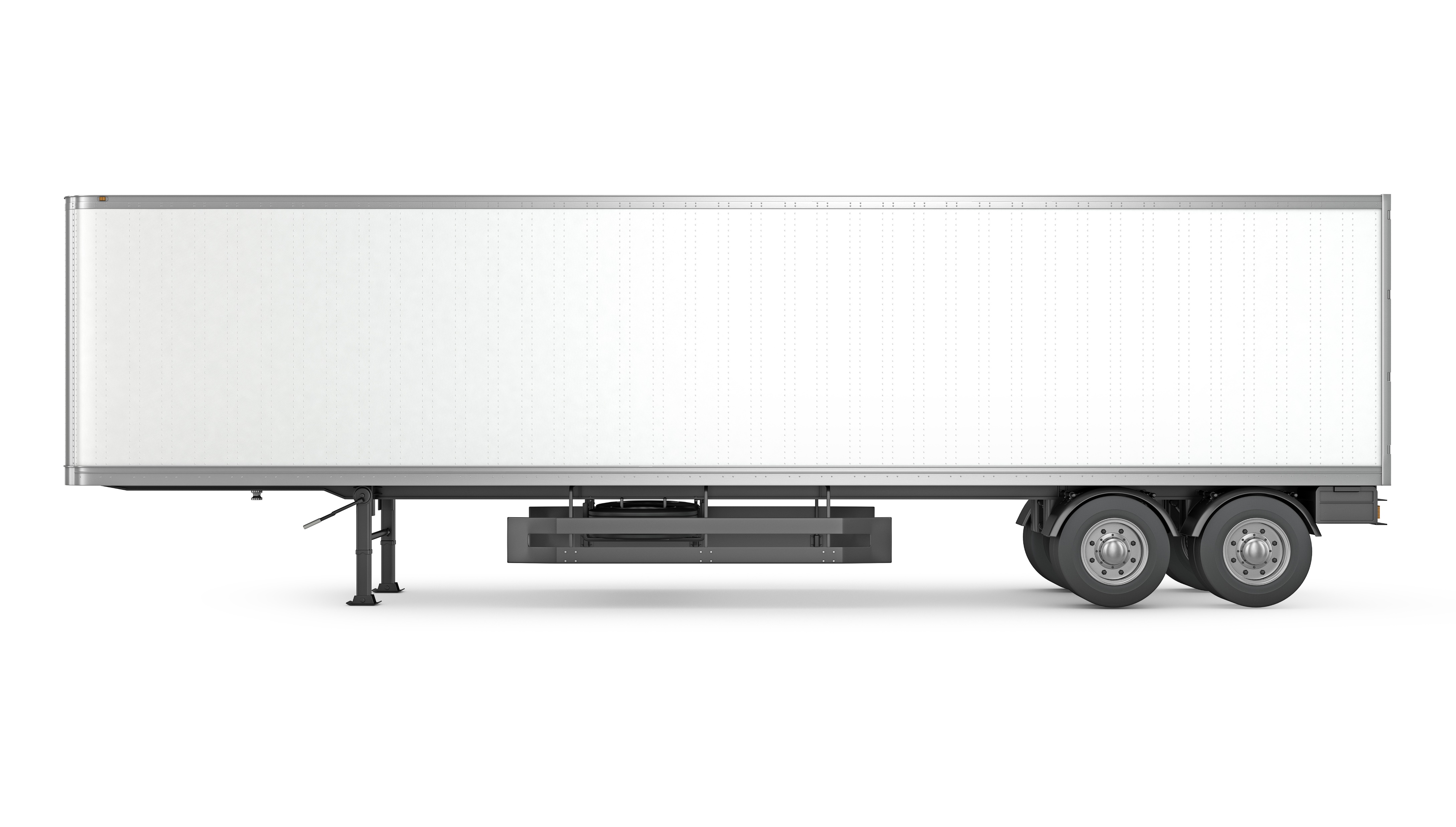 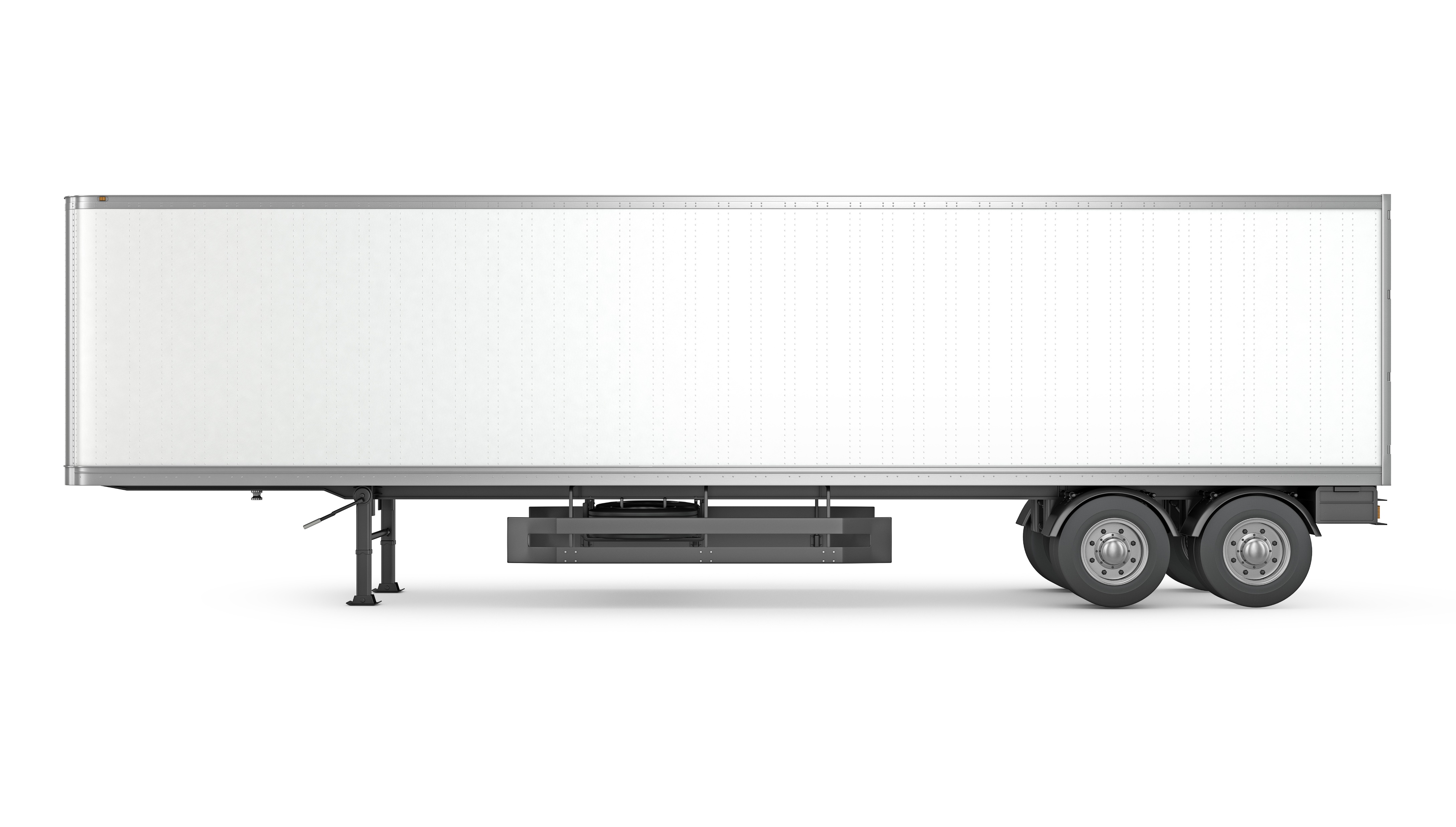 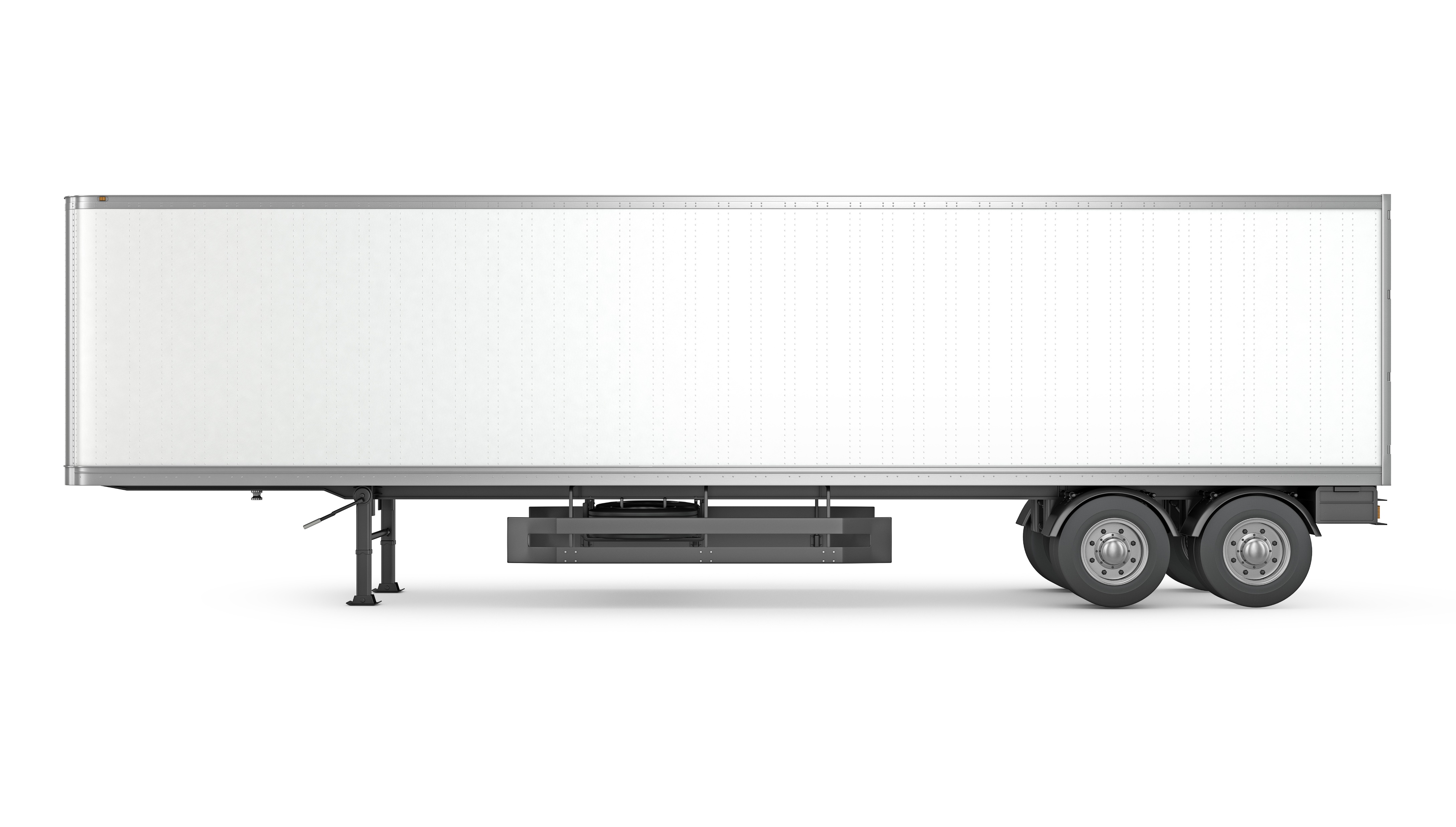 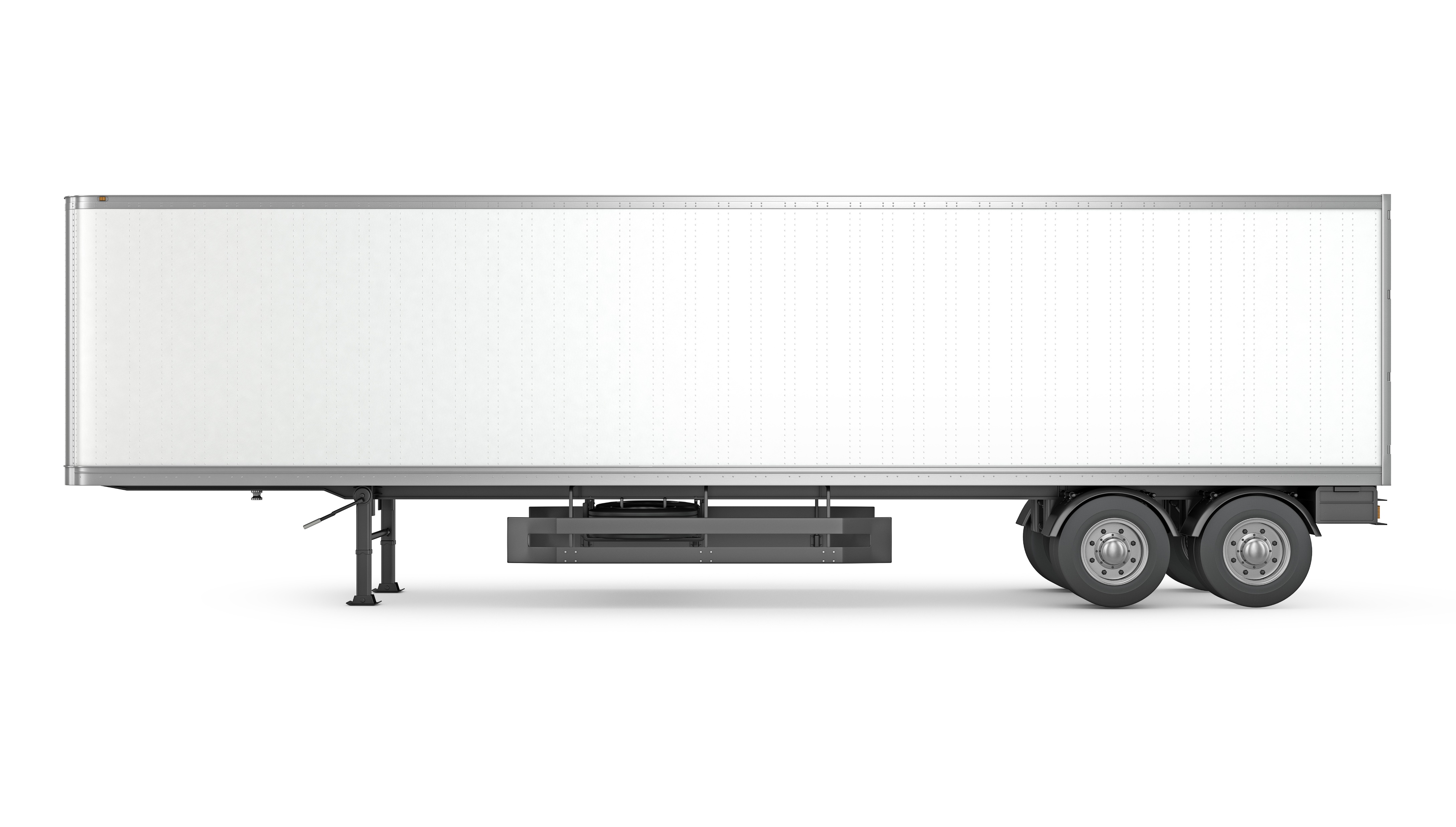 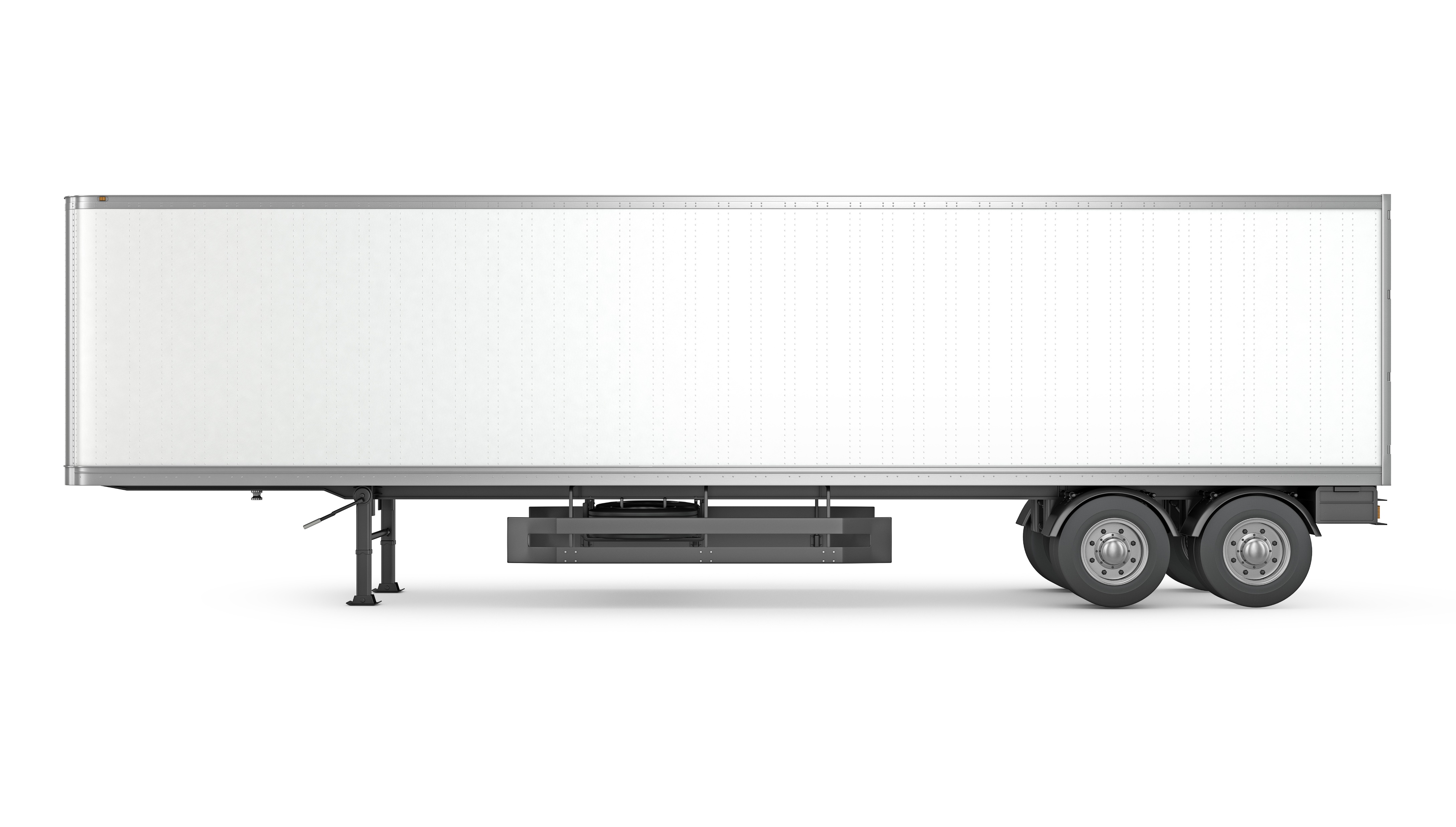 WHAT IS A STORM TRAP?
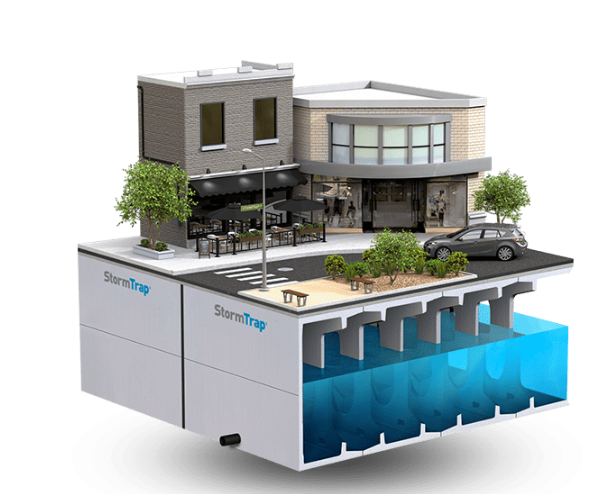 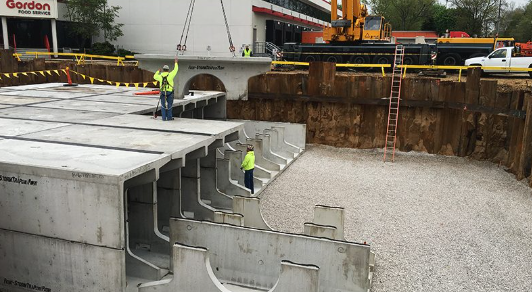 PROJECT SCHEDULE
Start date: April 22, 2020
Completion date: April 27, 2022
Project is on schedule
Upcoming Milestones:
North lot storm trap delivery: July 27
Close 8th street permanently: August 31
Phase One work complete, returned to HGI: September 11
Begin Phase Two work: September 15
MONTHLY CONSTRUCTION REPORTS
Distribution now includes all CIB members
Reports contain the following:
Executive Summary
Construction Budget Summary
Updated Schedule
Photos
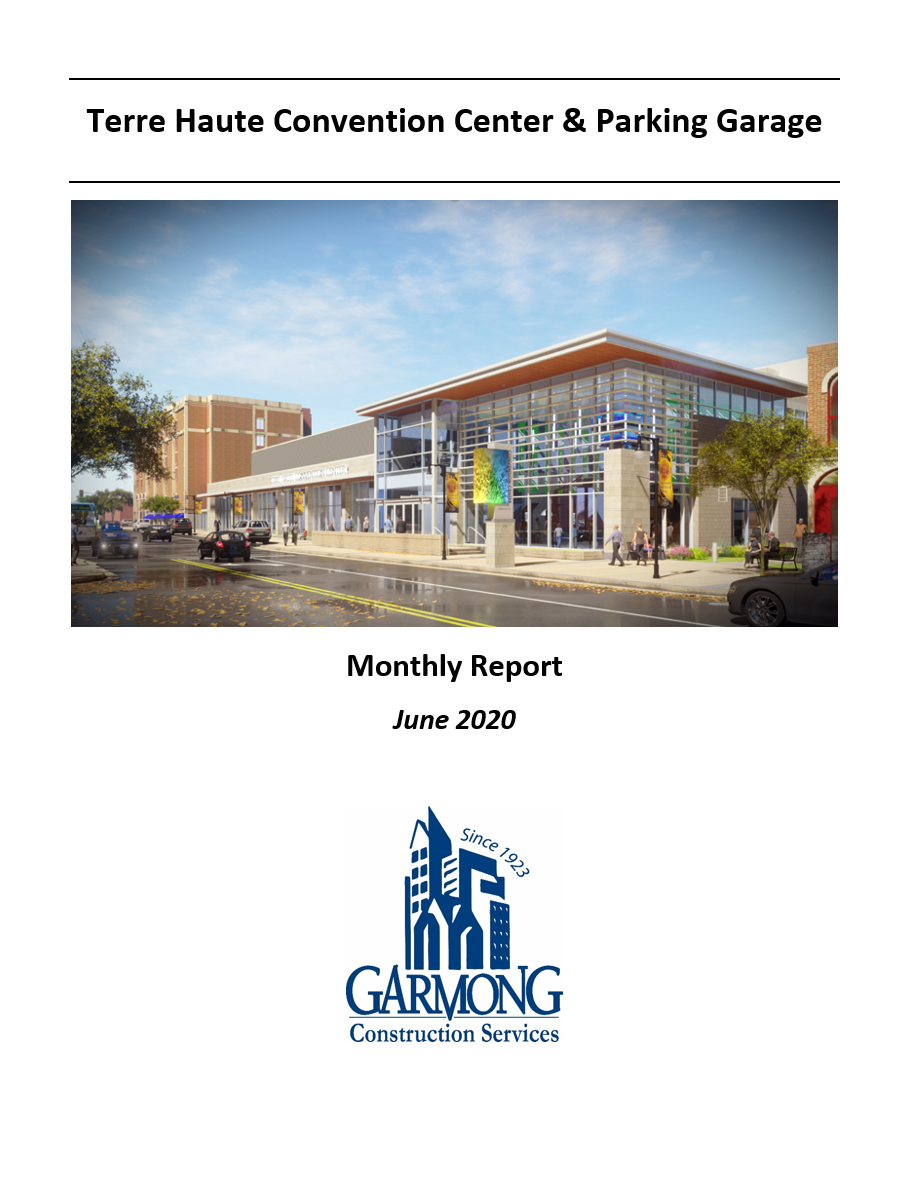 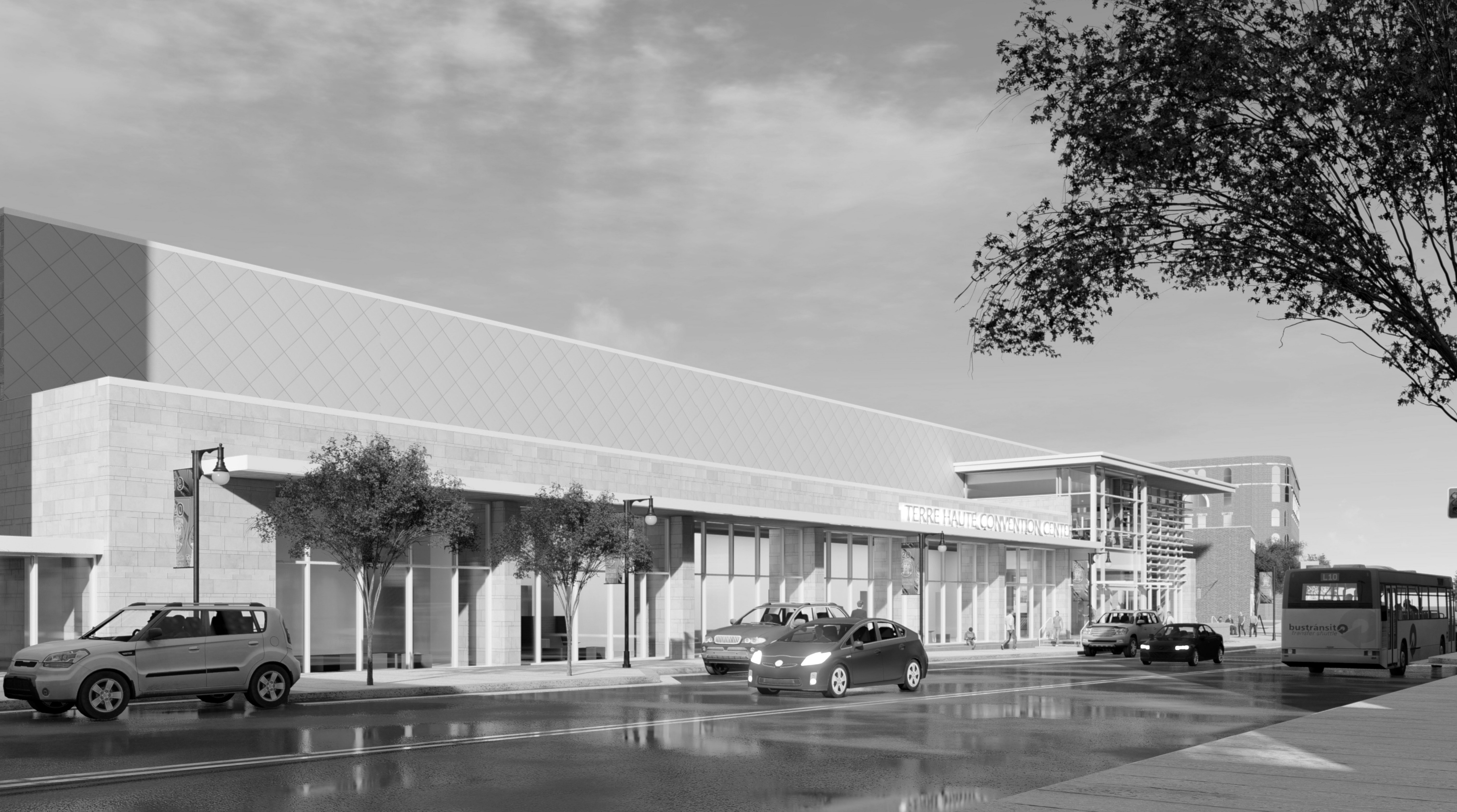 QUESTIONS?